FIGURE 5. The physiologic role of eIF2B in translation initiation (left) and in the unfolded protein response (right). ...
J Neuropathol Exp Neurol, Volume 69, Issue 10, October 2010, Pages 987–996, https://doi.org/10.1097/NEN.0b013e3181f2eafa
The content of this slide may be subject to copyright: please see the slide notes for details.
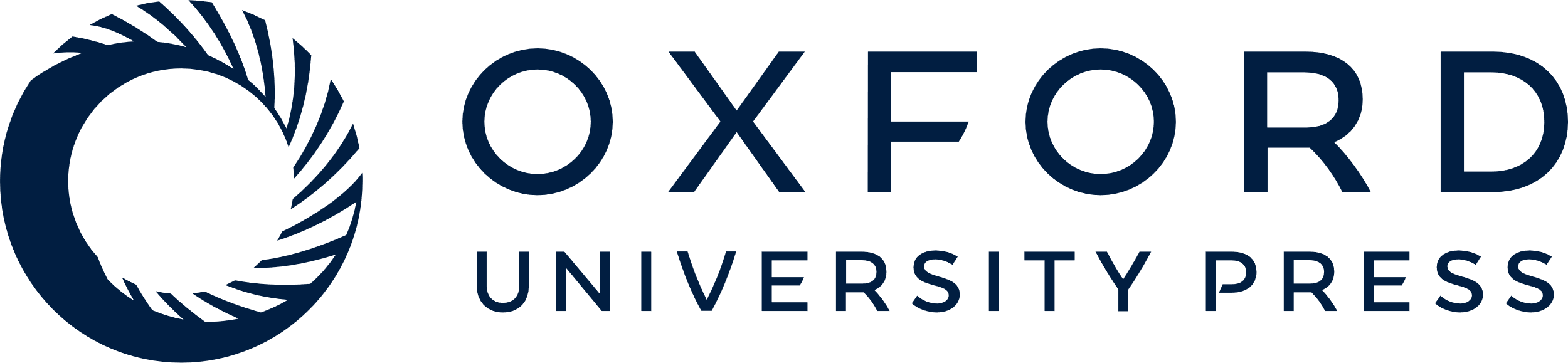 [Speaker Notes: FIGURE 5. The physiologic role of eIF2B in translation initiation (left) and in the unfolded protein response (right). ATF4 indicates activating transcription factor 4; ATF6, activating transcription factor 6; CHOP, C/EBP homologous protein; eIF2B, eukaryotic translation initiation factor 2B; GADD34, growth arrest and DNA damage protein; PERK, pancreatic endoplasmic reticulum kinase; XBP1, X-box binding protein-1.


Unless provided in the caption above, the following copyright applies to the content of this slide: Copyright © 2010 by the American Association of Neuropathologists, Inc.]